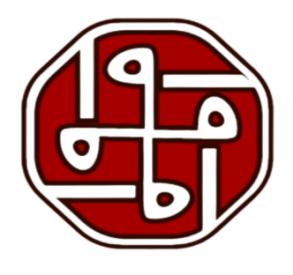 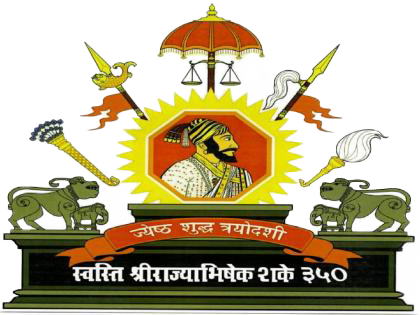 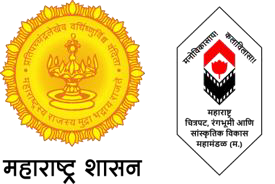 नोंदणी व मुद्रांक विभाग
100 दिवसांचा कृती आराखडा
श्री.एम.आर.काळे
दुय्यम निबंधक श्रेणी-1, परतुर
ता. परतूर जि. जालना
विषयसुची
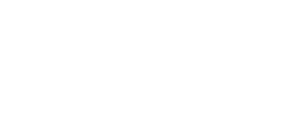 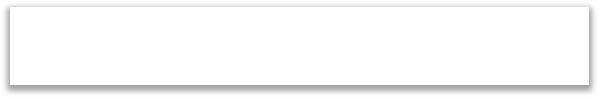 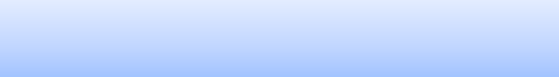 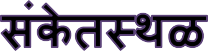 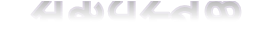 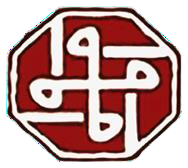 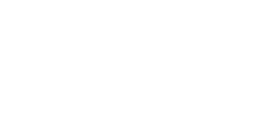 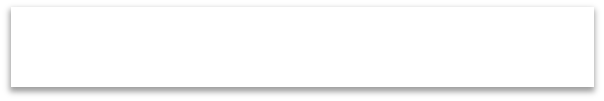 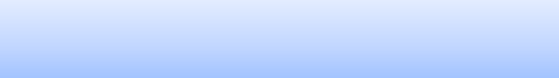 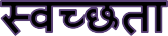 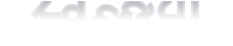 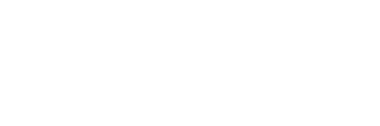 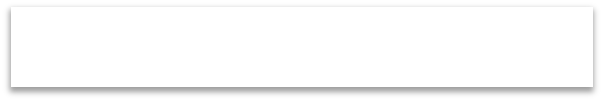 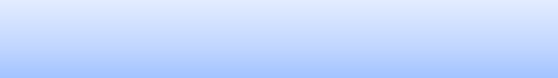 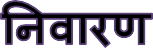 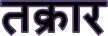 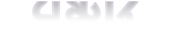 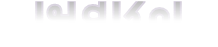 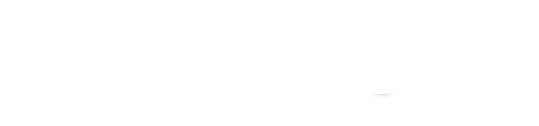 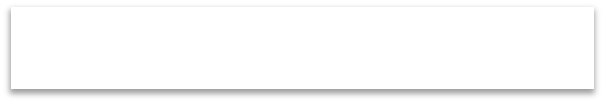 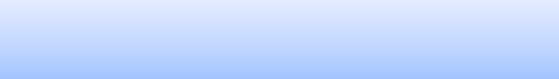 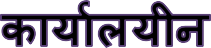 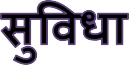 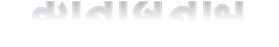 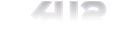 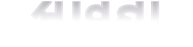 नोंदणी व मुद्रांक विभाग
नाविन्यपुर्ण उपक्रम – 1 सुकरजिवनमान
¤ãüµµÖ´Ö ×®Ö²ÖÓ¬ÖÛú ÁÖêÞÖß 1,
¯Ö¸üŸÖæ¸ü
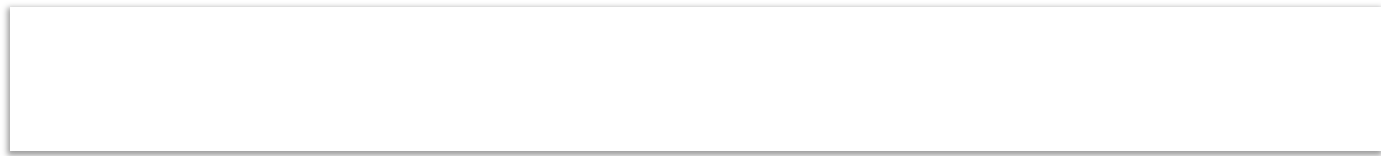 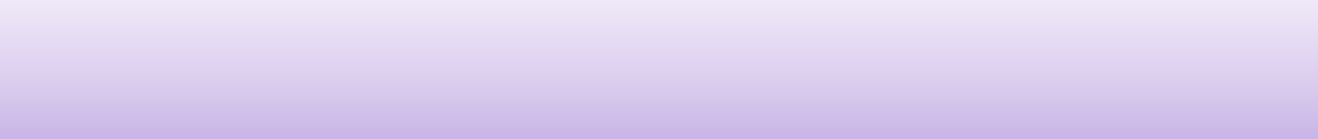 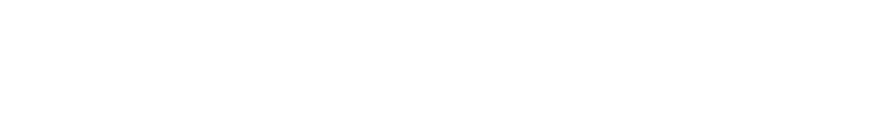 (ÁÖß. ´ÖÆêü¿Ö †Ö¸ü. ÛúÖôêû)
दुय्यम निबंधक श्रेणी-1,परतुर, ता.परतुर, जि.जालना.
संकेतस्थळ
विभागाच्या ऑनलाईन सुविधांची माहिती			 -  www.igr.maharashtra.gov.in
सारथी हेल्पलाईन 					  - फोन नंबर 8888007777
विभागाविषयी  माहिती					  - नोंदणी व मुद्रांक विभाग, महाराष्ट्र राज्य, पुणे.
प्रकाशने ( कायदे, नियम, अधिसुचना इत्यादी )
महत्वाचे दुवे ( पोर्टल बाबत )
सांख्यिकी ( दस्त संख्या, मुद्रांक शुल्क व नोंदणी फी )
नागरिकांसाठी( नागरीकांची सनद, सारथी इत्यादी) हि पुस्तके www.igr.maharashtra.gov.in या संकेत स्थळावर उपलब्ध आहे.
सेवा हमी अंतर्गत सेवांबाबत माहिती. वरील सर्व  विषयांची माहिती विभागाच्या संकेतस्थळावर अदयावत केलेली आहे.
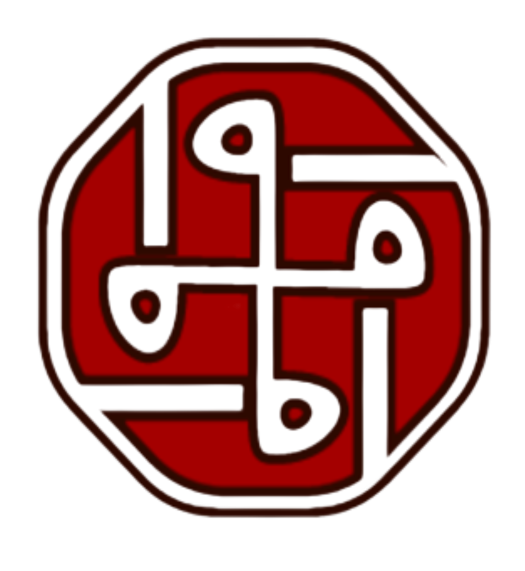 (नोंदणी व मुद्रांक विभाग) दुय्यम निबंधक श्रेणी-1 परतुर, ता.परतुर, जि.जालना
माहितीचे अद्यावतीकरण व माहिती अधिकार अधिनियमांतर्गत माहितीचे स्वयं प्रकटीकरण
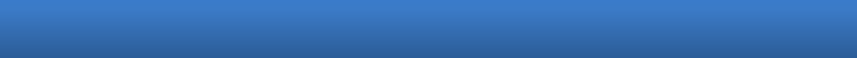 संकेतस्थळावर माहितीचे अद्यावतीकरण करण्यात आले आहे.
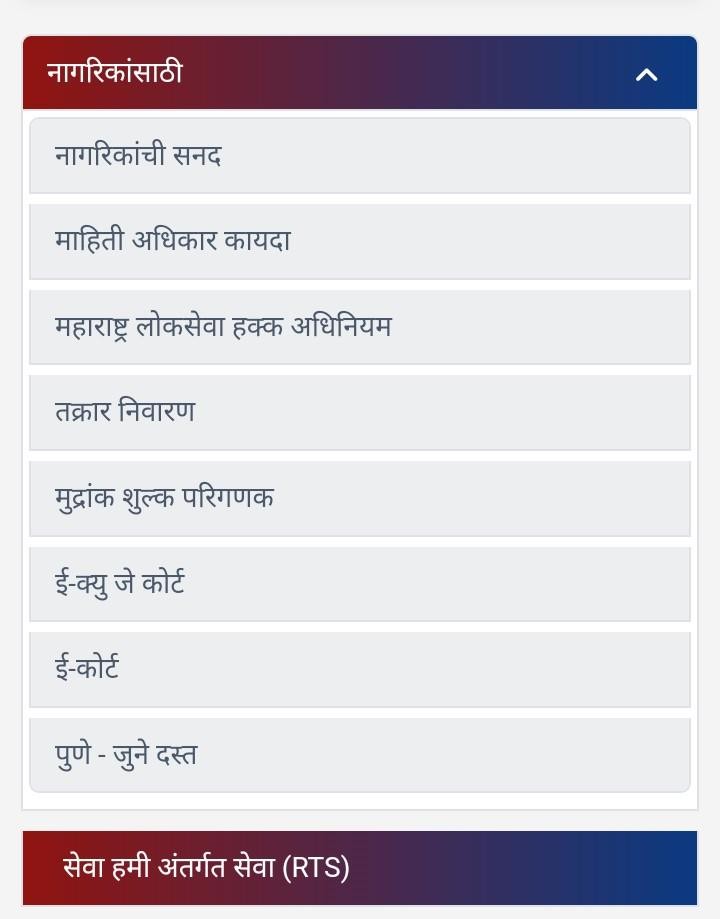 जन माहिती अधिकारी
माहितीचा अधिकार अधिनियम 2005 कलम 5 अंतर्गत नोंदणी व मुद्रांक विभागाचे संकेस्थळ यावर माहितीचे अद्यावतीकरण करण्यात येवून नागरीकांकरीता माहितीचे कार्यालयाच्या दर्शनिय भागात याबाबत सुचना फलक लावण्यात आले आहे.
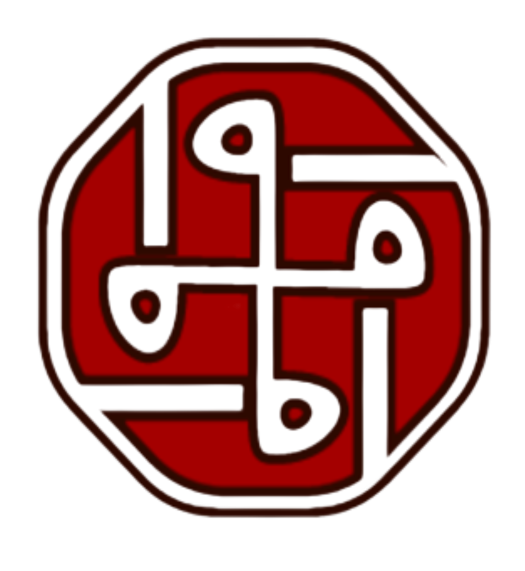 (नोंदणी व मुद्रांक विभाग) दुय्यम निबंधक श्रेणी-1 परतुर, ता.परतुर, जि.जालना
लोकसेवा हक्क अधिनियमांतर्गत सेंवा अधिसुचित करुन ऑनलाईन्‍ प्रसिद्ध करणे.
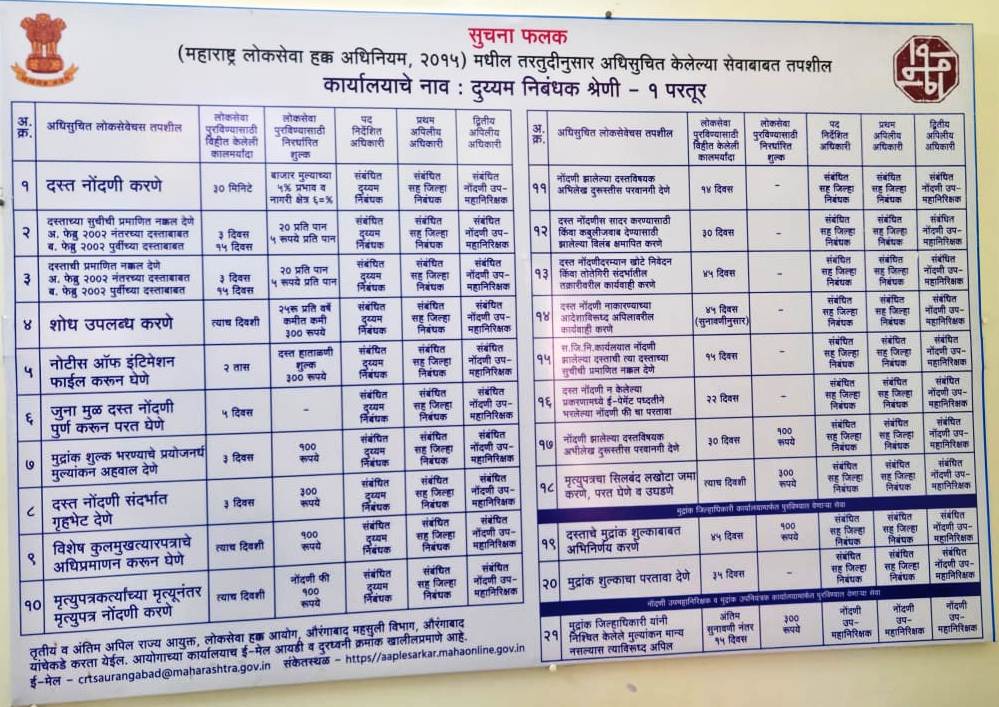 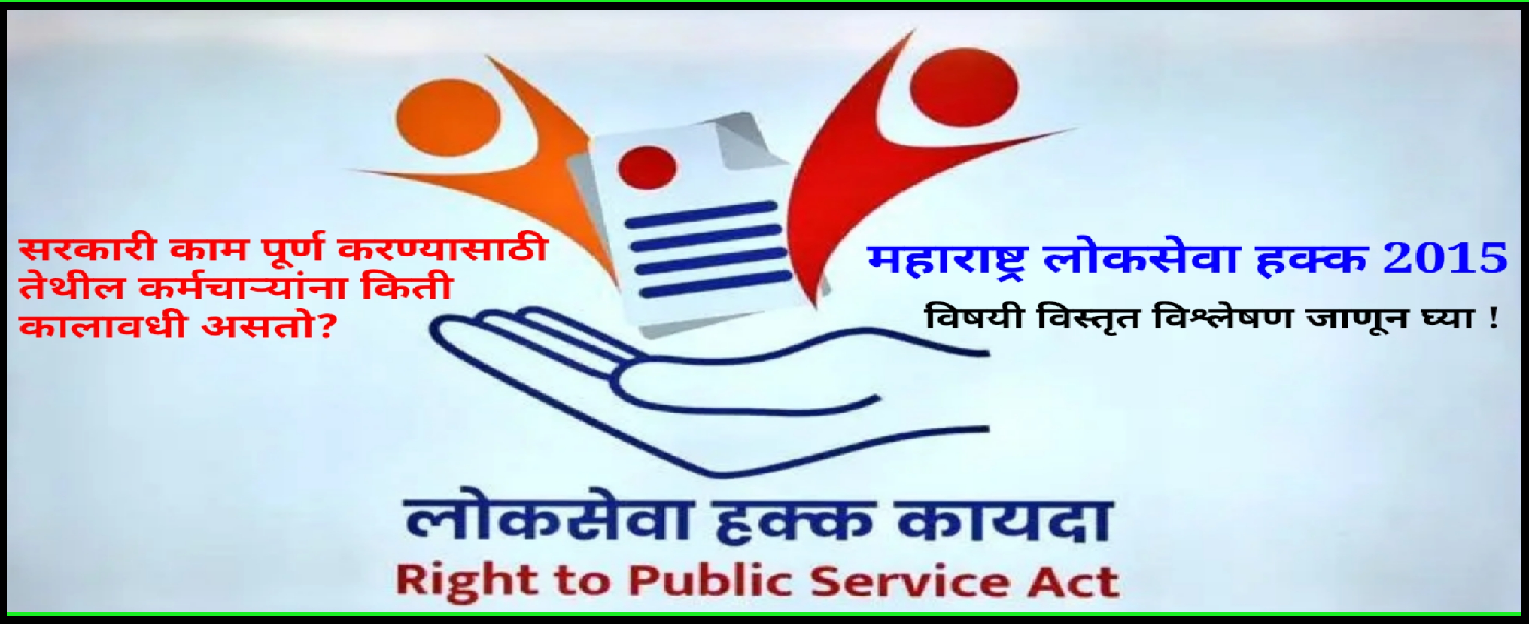 लोकसेवा हक्क अधिनियम अंतर्गत नोंदणी व मुद्रांकविभागाचे संकेस्थळ यावर माहितीचे अद्यावतीकरण करण्यात येवून नागरीकांकरीता माहितीचे कार्यालयाचे दर्शनिय भागात याबाबत सुचना फलक लावण्यात आले आहे.
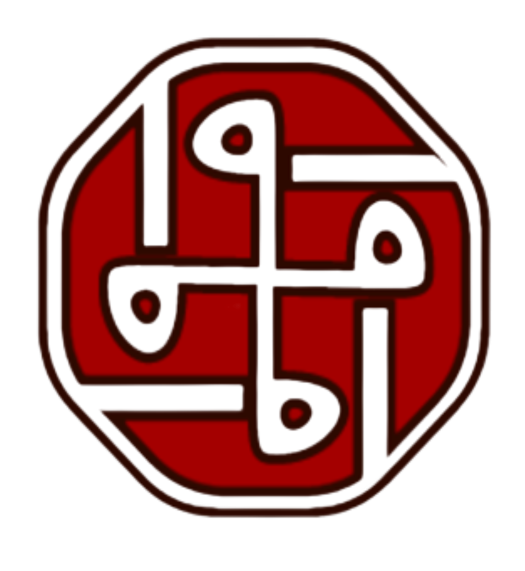 (नोंदणी व मुद्रांक विभाग) दुय्यम निबंधक श्रेणी-1 परतुर, ता.परतुर, जि.जालना
सुकर जिवनमान 
(Ease of Living)
ÃÖ®Ö 2002 ¯Öã¾Öá ®ÖÖë¤üÞÖßÃÖ Ã¾ÖßÛúÖ¸ü»Öê»Öê ¤üÃŸÖ ¯ÖõÖÛúÖ¸üÖÃÖ ŸµÖÖ“Ö ×¤ü¾Ö¿Öß ¯Ö¸üŸÖ Ûú¸üÞµÖÖŸÖ µÖêŸÖ ®Ö¾ÆüŸÖê, ŸÖ£ÖÖ¯Öß 	ÃÖ¸üßŸÖÖ ¯ÖÏÞÖÖ»Öß †ÓŸÖÝÖÔŸÖ ÃÖ®Ö 2002 ®ÖÓŸÖ¸ü ®ÖÖë¤üÞÖßÃÖ ×Ã¾ÖÛúÖ¹ý®Ö ¤üÃŸÖ ÃÛòú®Ö Ûú¹ý®Ö ¯ÖõÖÛúÖ¸üÖ®ÖÖ ŸµÖÖ“Ö ×¤ü¾Ö¿Öß ¯Ö¸üŸÖ 	Ûú¸üÞµÖÖŸÖ µÖêŸÖ †ÖÆêü. ¤üÃŸÖÖ“Öß ÃÖã“Öß ÛÎú.2 “Öß ¯ÖÏ£Ö´Ö ¯ÖÏŸÖ ¯ÖõÖÛúÖ¸üÖÓ®ÖÖ ×¾Ö®ÖÖ´Öã»µÖ ¤êüÞµÖÖŸÖ µÖêŸÖê. 
×¤ü¾µÖÖÓÝÖ ®ÖÖÝÖ×¸üÛú ,•ÖêÂšü ®ÖÖÝÖ×¸üÛú,ÝÖ³ÖÔ¾ÖŸÖß ´Ö×Æü»ÖÖ,×¿Ö¿Öã ¯ÖÖ»µÖ †ÃÖ»Öê»µÖÖ ´Ö×Æü»ÖÖ µÖÖÓ“Öê ¤üÃŸÖ®ÖÖë¤üÞÖß ×¾ÖÂÖµÖÛú ÛúÖ´ÖÛúÖ•Ö ¯ÖÏ£Ö´Ö ¯ÖÏÖ¬ÖÖ®µÖÖ®Öê Ûêú»Öê •ÖÖŸÖê .  
ÛúÖµÖÖÔ»ÖµÖÖŸÖ µÖêÞÖÖ·µÖÖ ¯ÖõÖÛúÖ¸üÖÃÖÖšüß ×¯ÖÞµÖÖ“µÖÖ ¯ÖÖÞµÖÖ“Öß ÃÖã×¾Ö¬ÖÖ ŸÖÃÖê“Ö ²ÖîšüÛú ¾µÖ¾ÖÃ£ÖÖ,Ã¾Ö“”ûŸÖÖÝÖéÆü ÛúÖµÖÖÔ»ÖµÖÖŸÖ ˆ¯Ö»Ö²¬Ö †ÖÆêü.
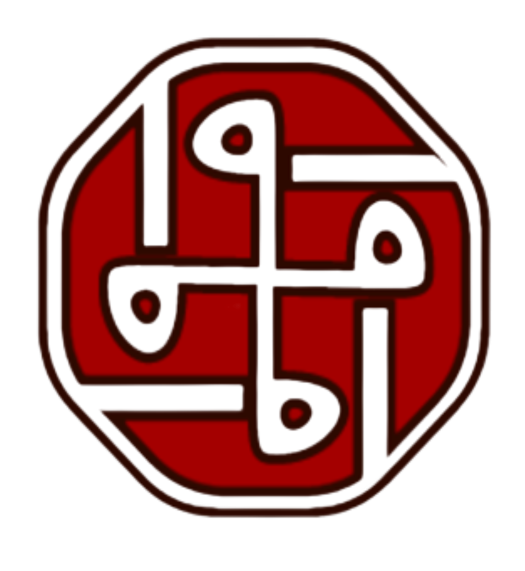 (नोंदणी व मुद्रांक विभाग) दुय्यम निबंधक श्रेणी-1 परतुर, ता.परतुर, जि.जालना
स्वच्छता (Cleanliness)
अ.अभिलेखाचे निंदणीकरण व वर्गीकरण
अभिलेख निंदणीकरणाचे व अभिलेख वर्गीकरण नंतरचे फोटो
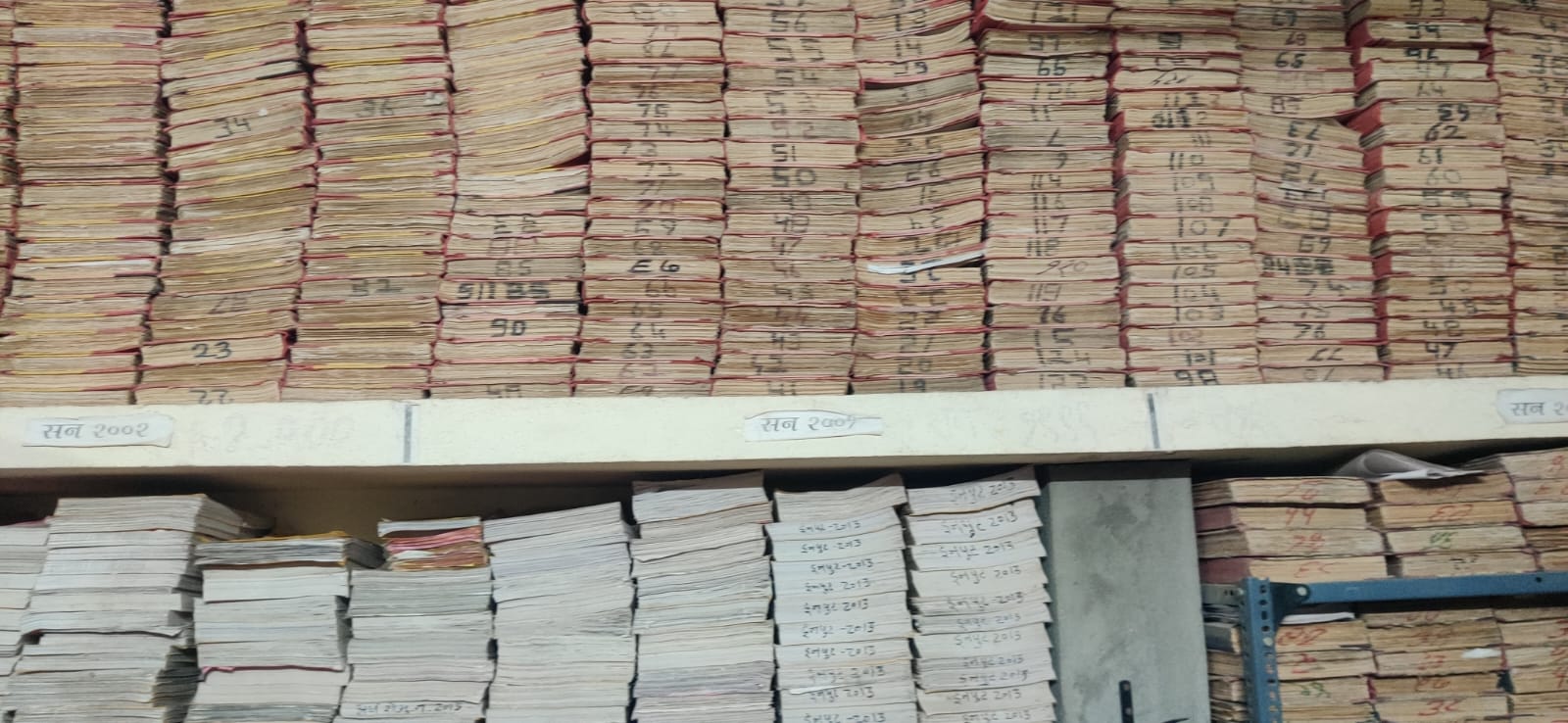 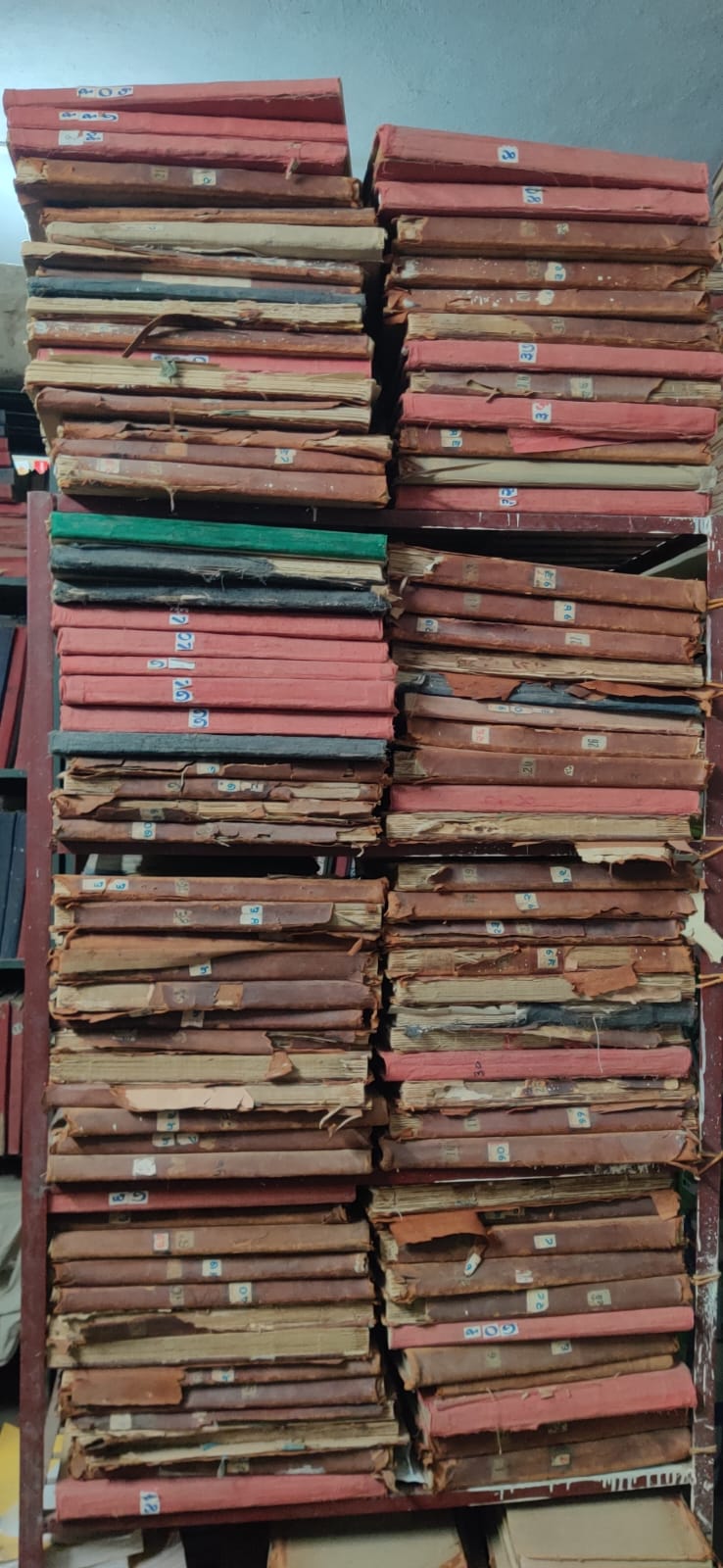 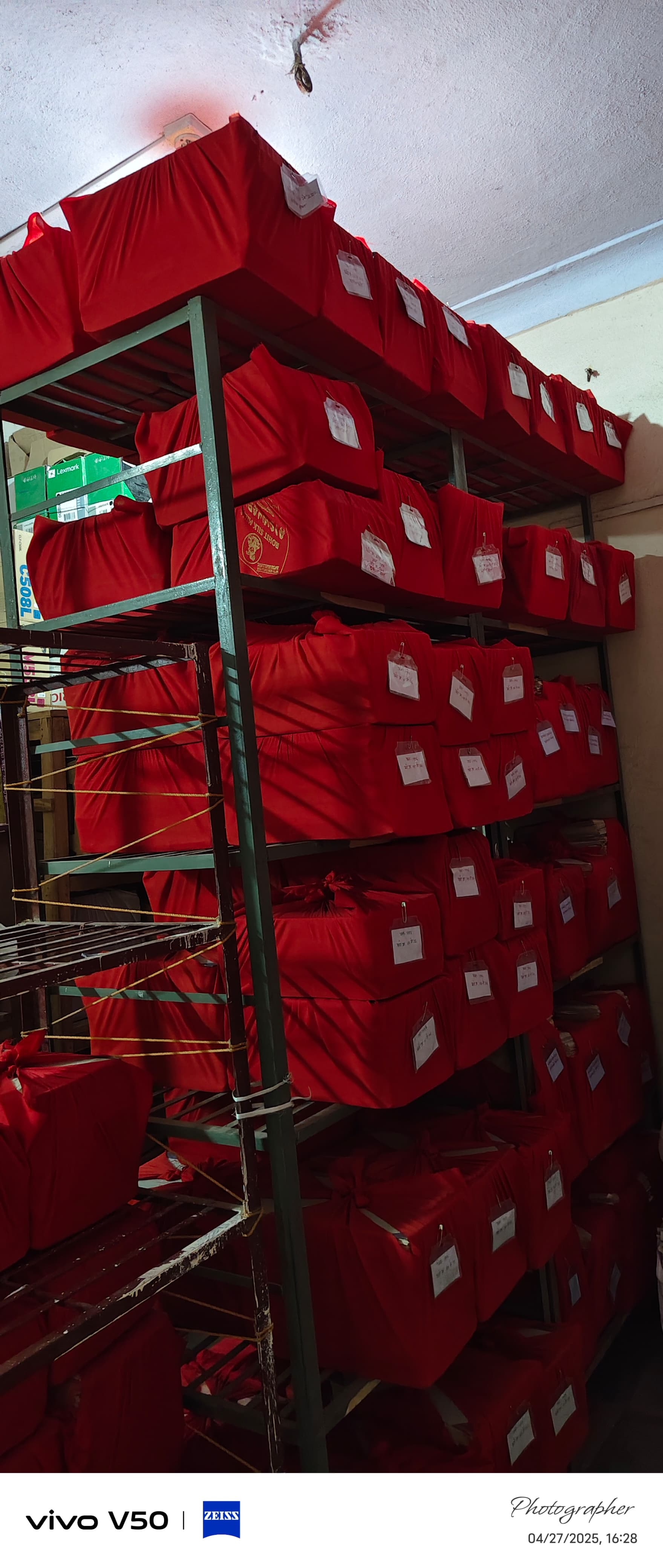 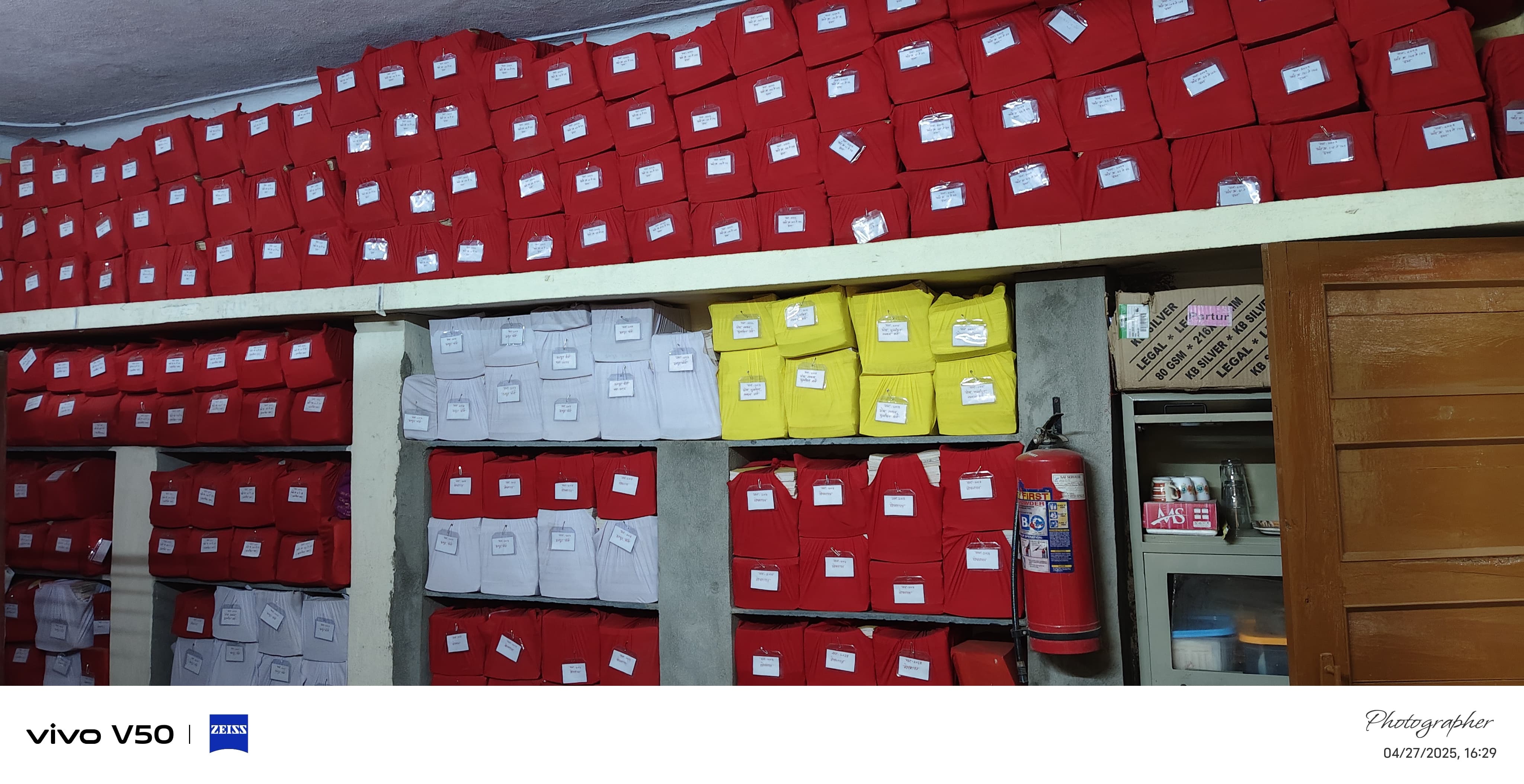 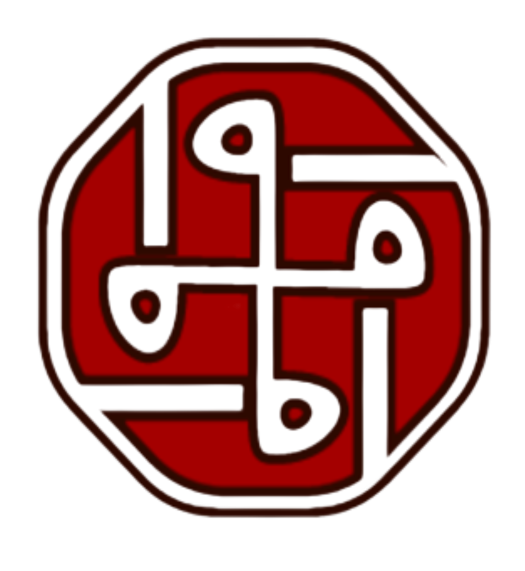 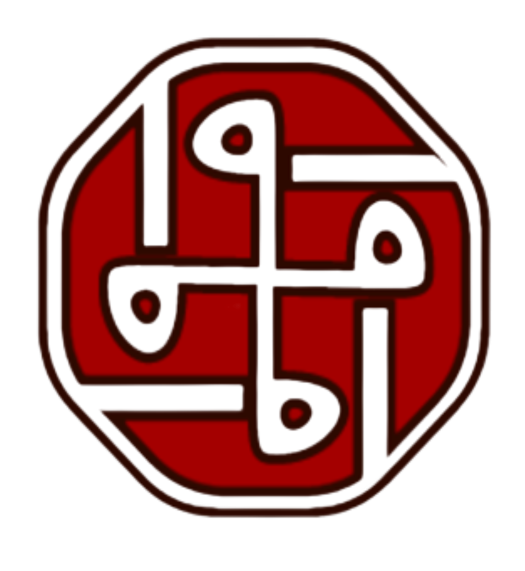 (नोंदणी व मुद्रांक विभाग) दुय्यम निबंधक श्रेणी-1 परतुर, ता.परतुर, जि.जालना
तक्रार निवारण (Grievance Redressal)
नागरिकांकडून दुय्यम निबंधक कार्यालयात प्राप्त झालेल्या सर्व तक्रारी (आपले सरकार, PG पोर्टल व CRM पोर्टल यांसह) निरंक आहे. 
दुय्यम निबंधक कार्यालयात येणा-या अभ्यागंताना भेटीसाठी दुय्यम निबंधक कार्यालयात सकाळी 9.45 ते सांयकाळी 6.15  पर्यन्त दुय्यम निबंधक उपलब्ध आहे.
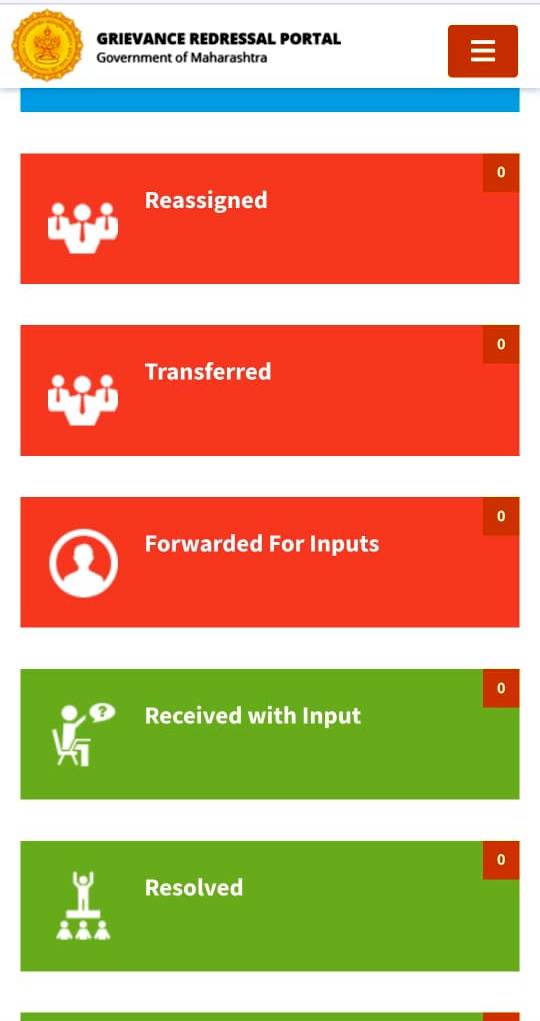 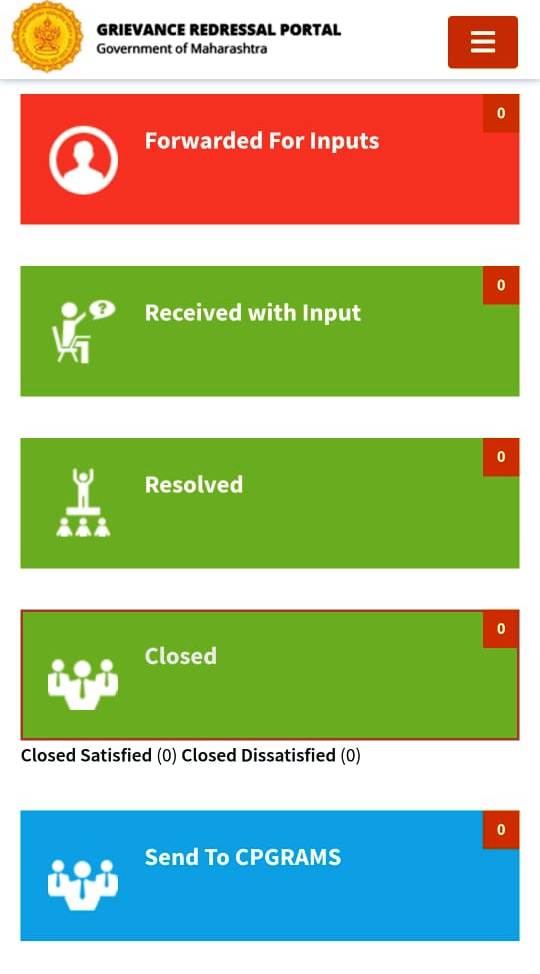 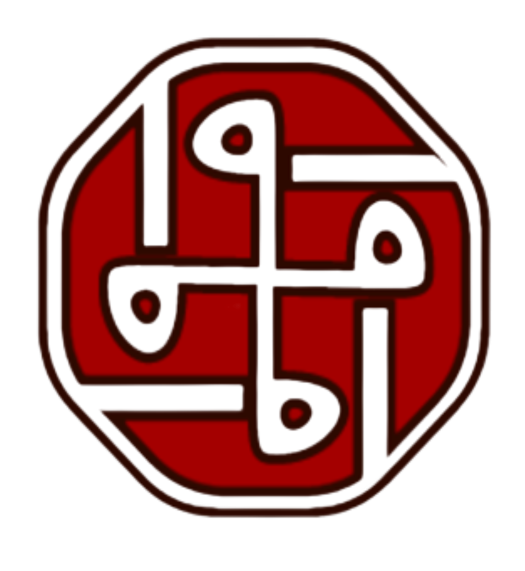 (नोंदणी व मुद्रांक विभाग) दुय्यम निबंधक श्रेणी-1 परतुर, ता.परतुर, जि.जालना
तक्रार निवारण (Grievance Redressal)
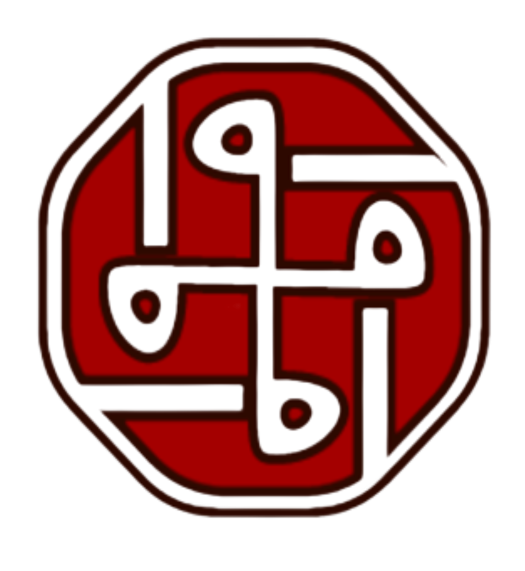 (नोंदणी व मुद्रांक विभाग) दुय्यम निबंधक श्रेणी-1 परतुर, ता.परतुर, जि.जालना
जड वस्तु संग्रह नोंदवहीचे अदयावतीकरण
जड वस्तु संग्रह नोंदवहीचे पहिले व शेवटचे पान.
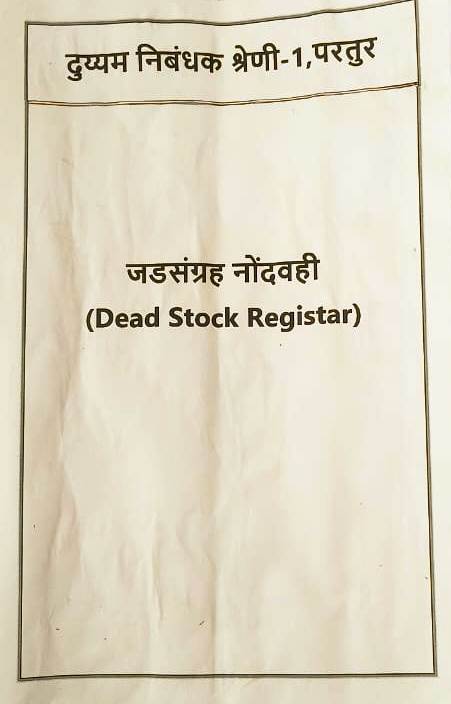 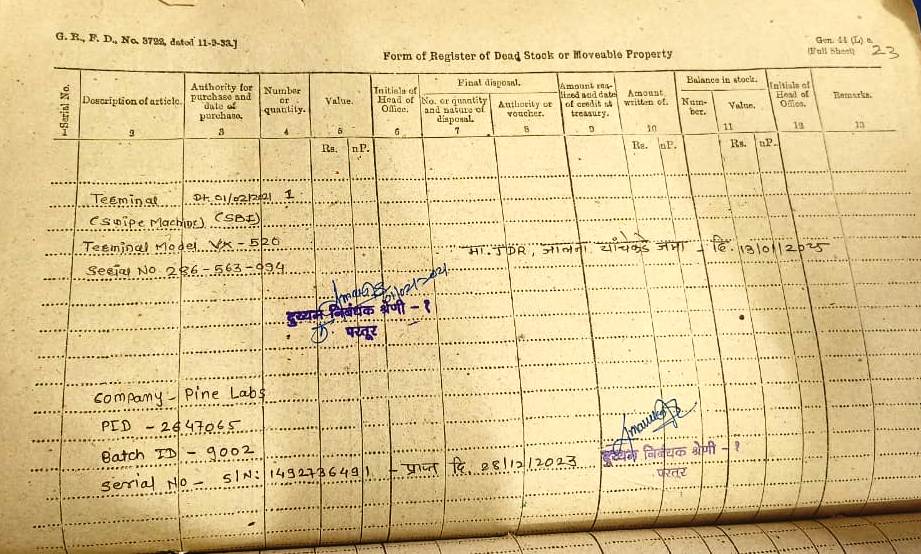 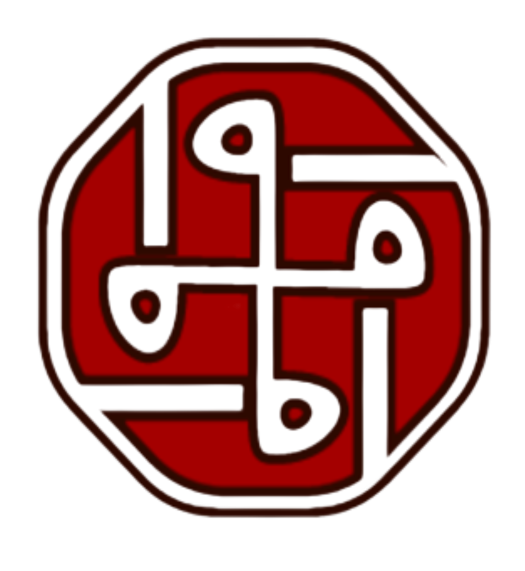 (नोंदणी व मुद्रांक विभाग) दुय्यम निबंधक श्रेणी-1 परतुर, ता.परतुर, जि.जालना
कार्यालयीन सोई सुविधा
स्वच्छ पिण्याच्या पाण्याची व्यवस्था
कर्मचारी व अभ्यागतांसाठी स्वच्छता व प्रसाधन गृहाची व्यवस्था
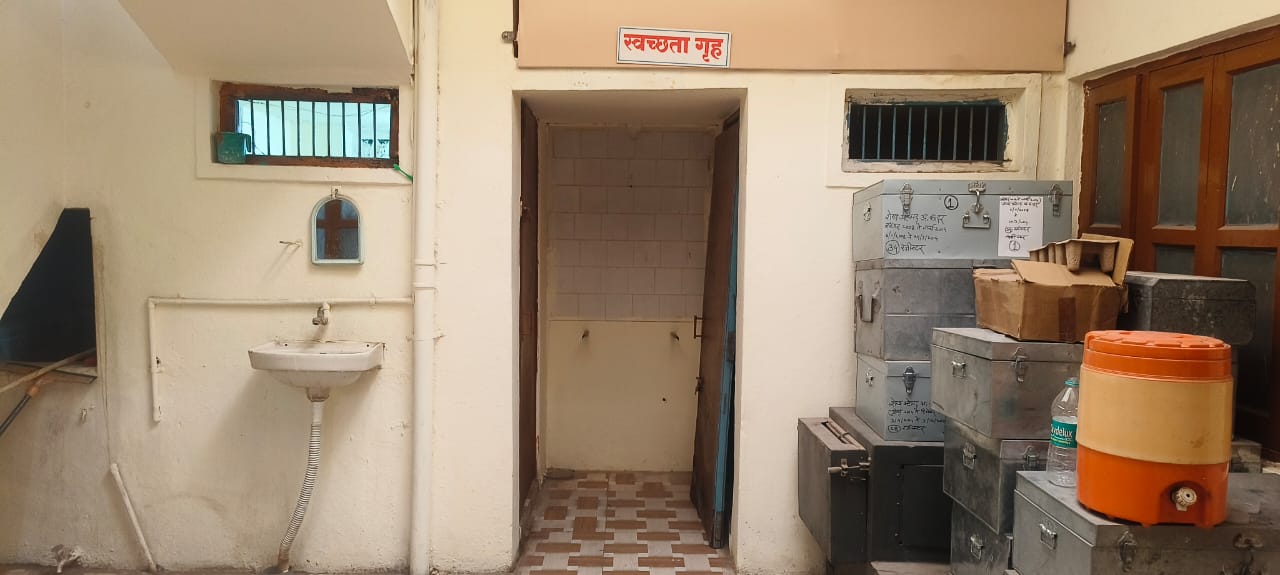 पिण्याचे पाणी
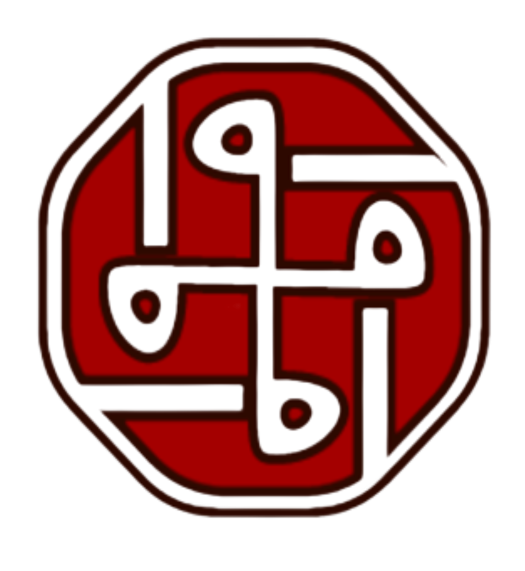 (नोंदणी व मुद्रांक विभाग) दुय्यम निबंधक श्रेणी-1 परतुर, ता.परतुर, जि.जालना
कार्यालयीन सोई सुविधा
कार्यालयामध्ये सुव्यवस्थित नाम फलक, दिशादर्शक फलक व कार्यालयाचे सौंदर्यीकरण.
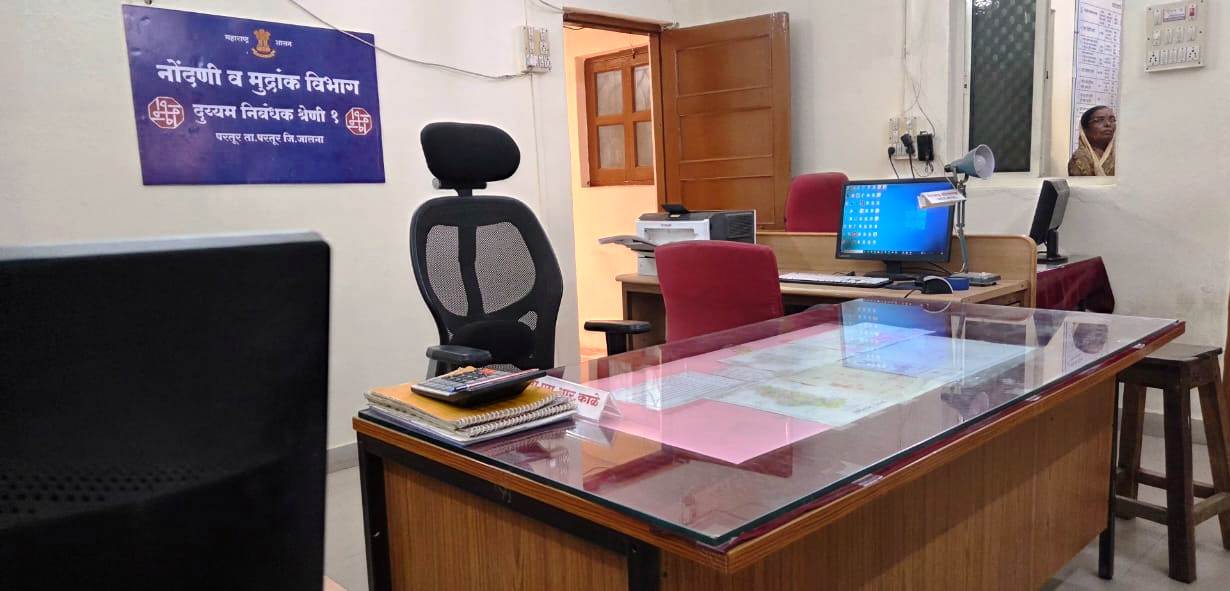 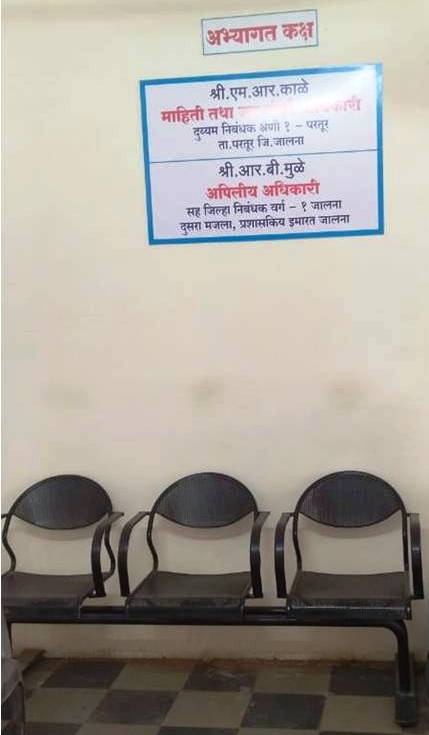 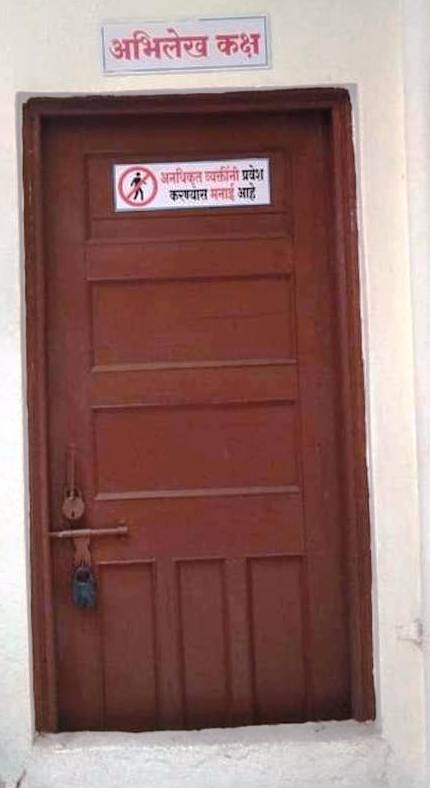 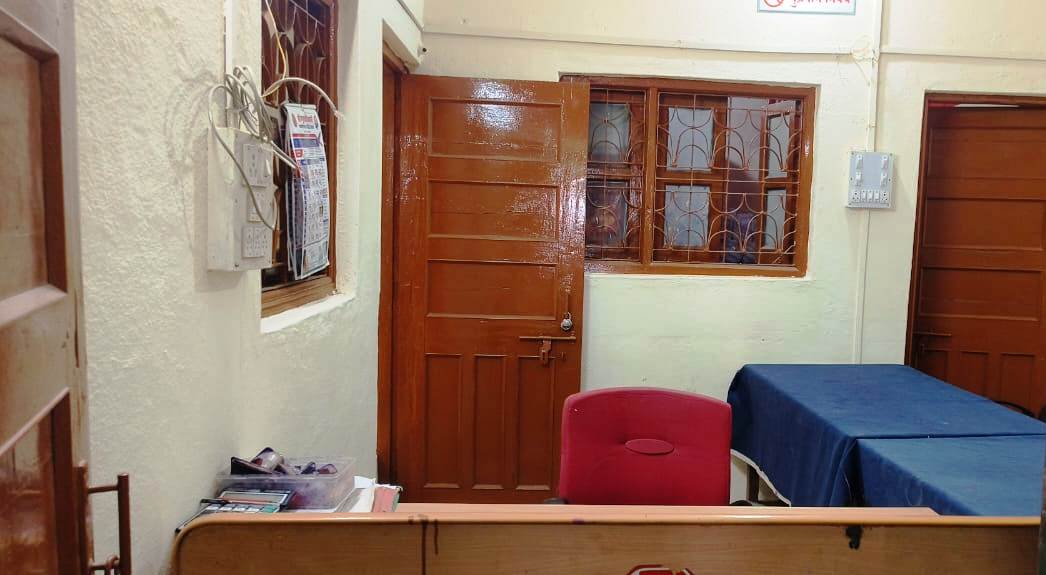 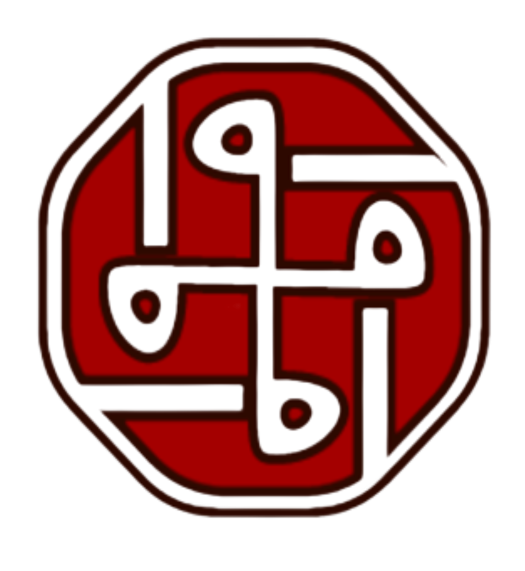 (नोंदणी व मुद्रांक विभाग) दुय्यम निबंधक श्रेणी-1 परतुर, ता.परतुर, जि.जालना
9. नाविन्यपुर्ण उपक्रम 1
दुय्यम निबंधक श्रेणी -1 परतुर कार्यालयात मदत कक्ष स्थापन करण्यात आलेला आहे.
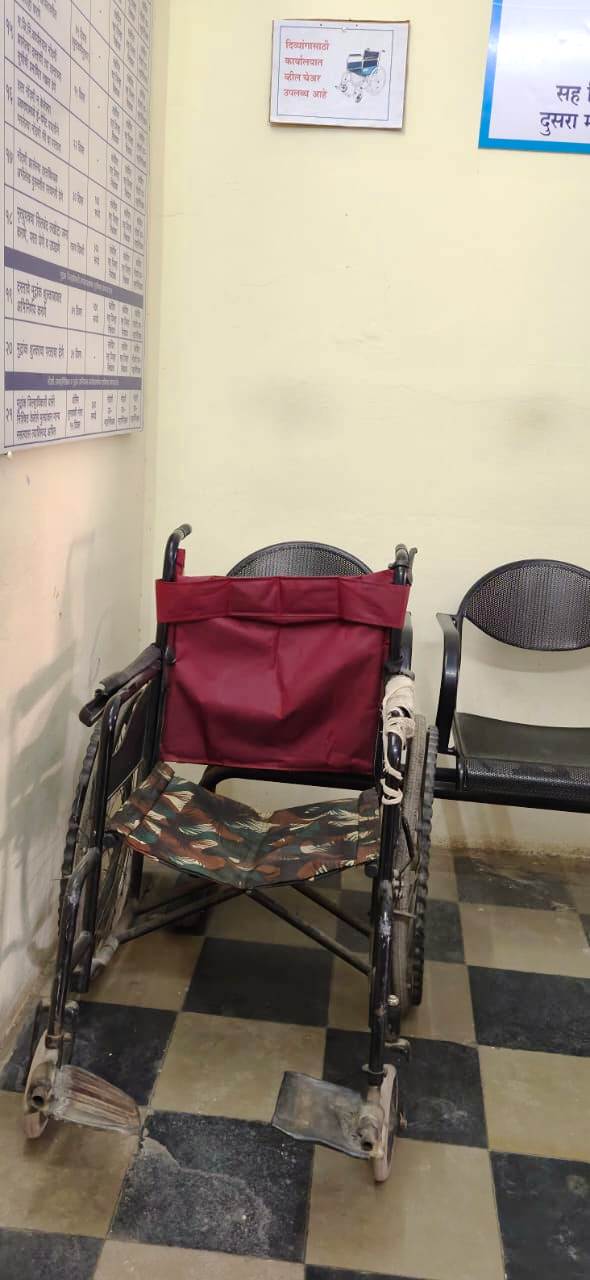 अपंगासाठी  व्हिलचेअर उपलब्ध करुन हवी ती मदत करण्यात येईल.
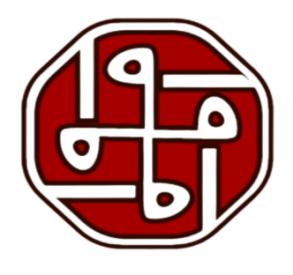 (नोंदणी व मुद्रांक विभाग) दुय्यम निबंधक श्रेणी-1 परतुर, ता.परतुर, जि.जालना 
.
9. नाविन्यपुर्ण उपक्रम 1
दुय्यम निबंधक श्रेणी -1 परतुर कार्यालयात मदत कक्ष स्थापन करण्यात आलेला आहे.
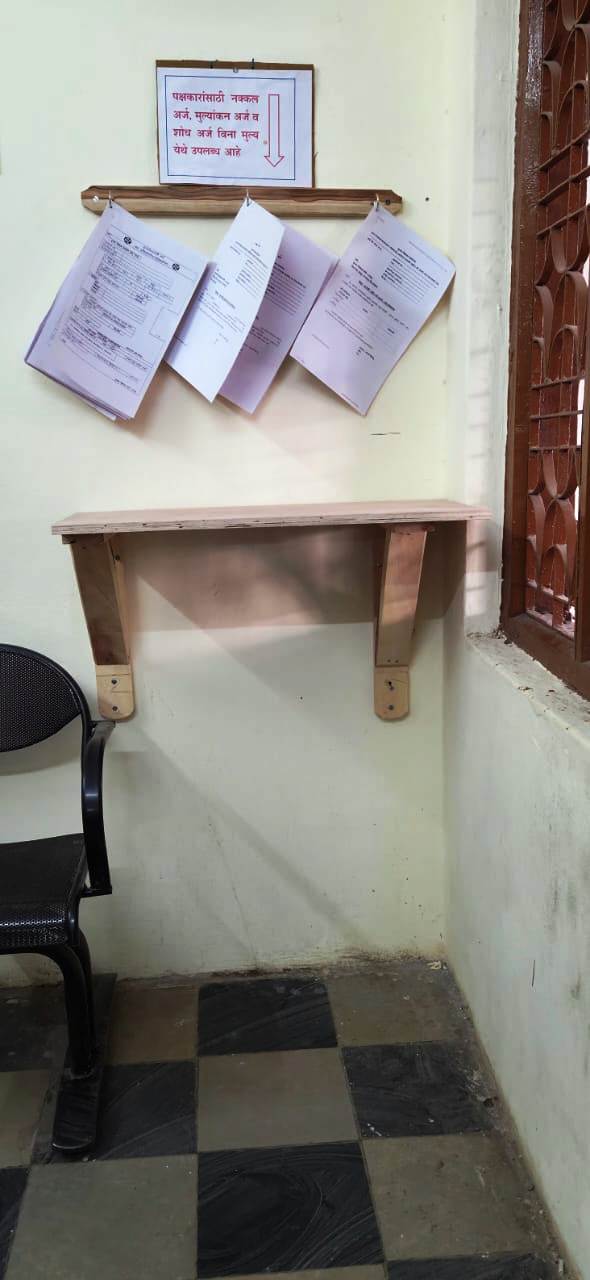 या कार्यालयात मदत कक्ष स्थापन करण्यात आलेला असुन पक्षकारांना विनामुल्य नकलेचा अर्ज, इ.वाटप करुन मदत करण्यात येत आहे.
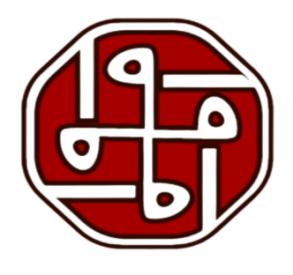 नोंदणी व मुद्रांक विभाग, सह जिल्हा निबंधक वर्ग-1 व मुद्रांक जिल्हाधिकारी, जालना.
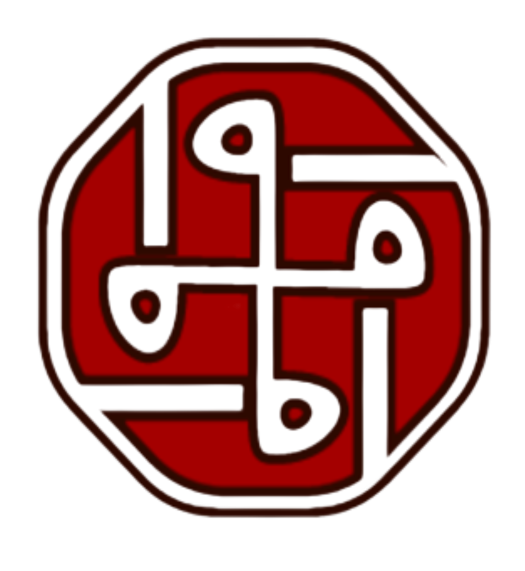 श्री.महेश काळे
दुय्यम निबंधक श्रेणी-1, परतुर,
ता.परतुर , जि.जालना.
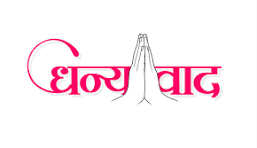